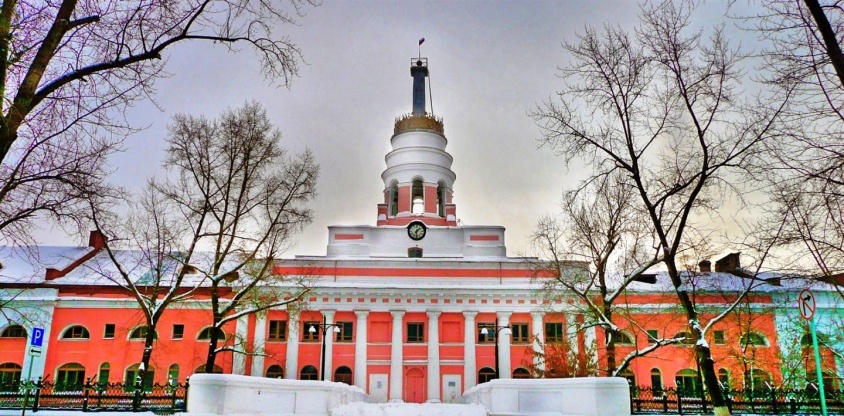 ПРЕЗЕНТАЦИЯ«Наш Ижевск»СоставительН.А. Поскрёбышева,музыкальный руководитель,МБДОУ Детский сад № 262,г. Ижевск, Удмуртская Республика
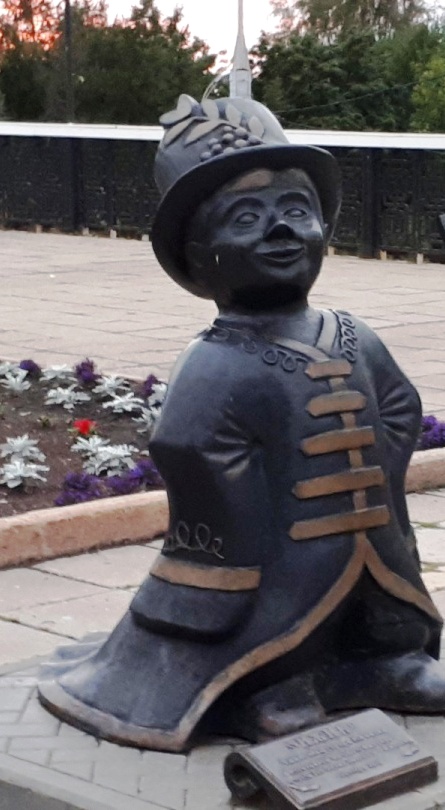 Ижевск – столица Удмуртской Республики
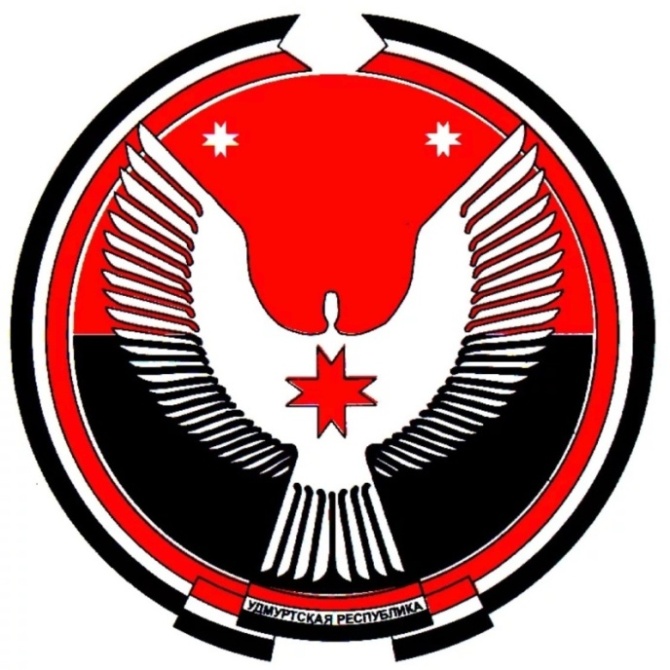 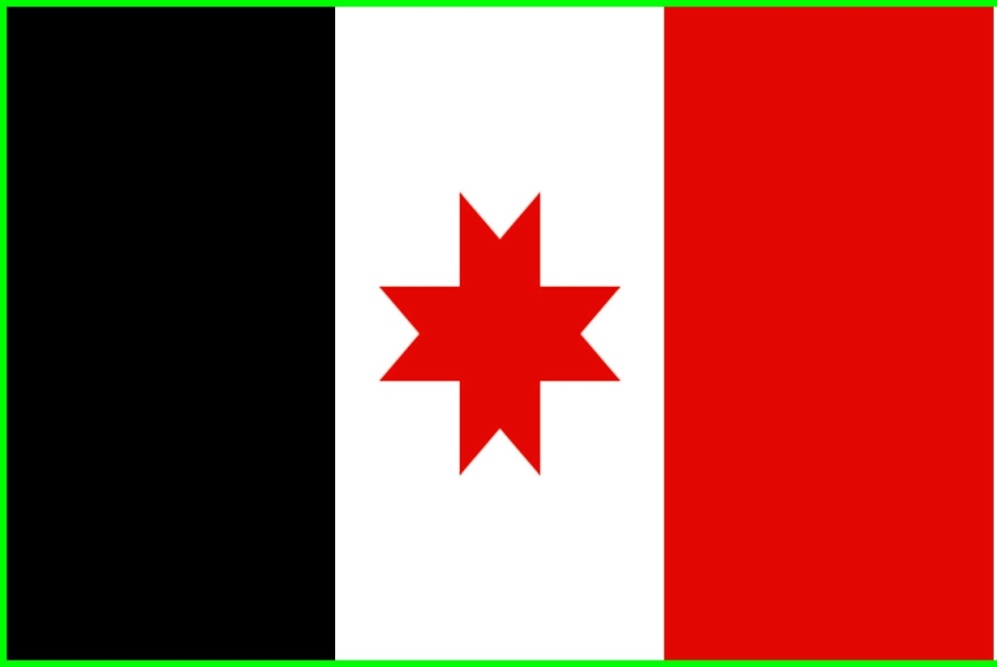 Герб Удмуртии
Флаг Удмуртии
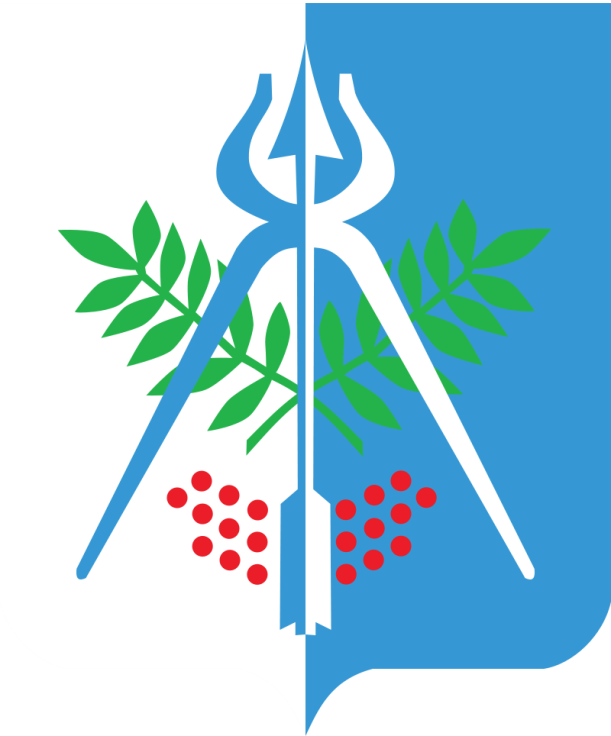 Символы Ижевска
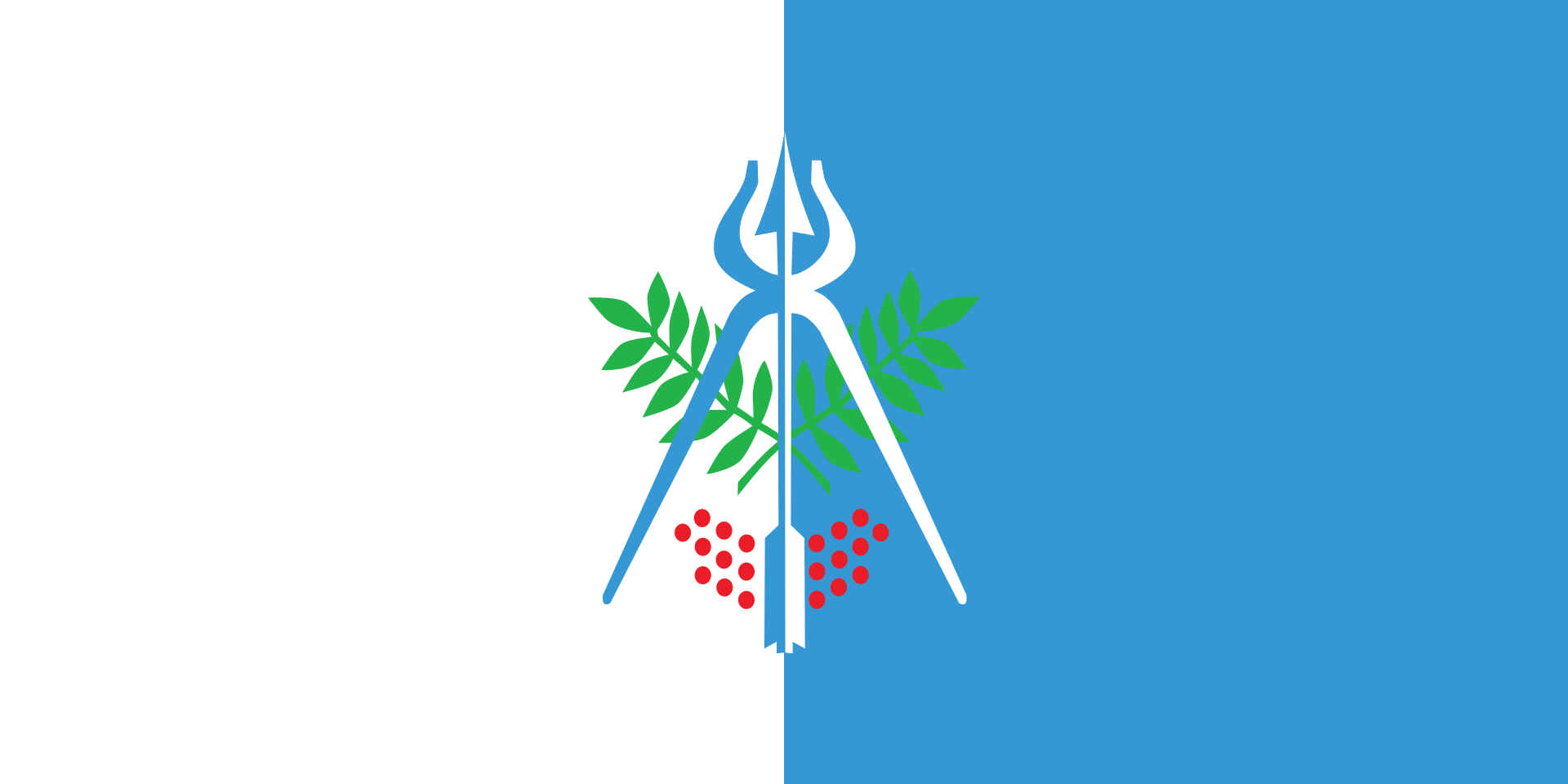 Герб   и флаг
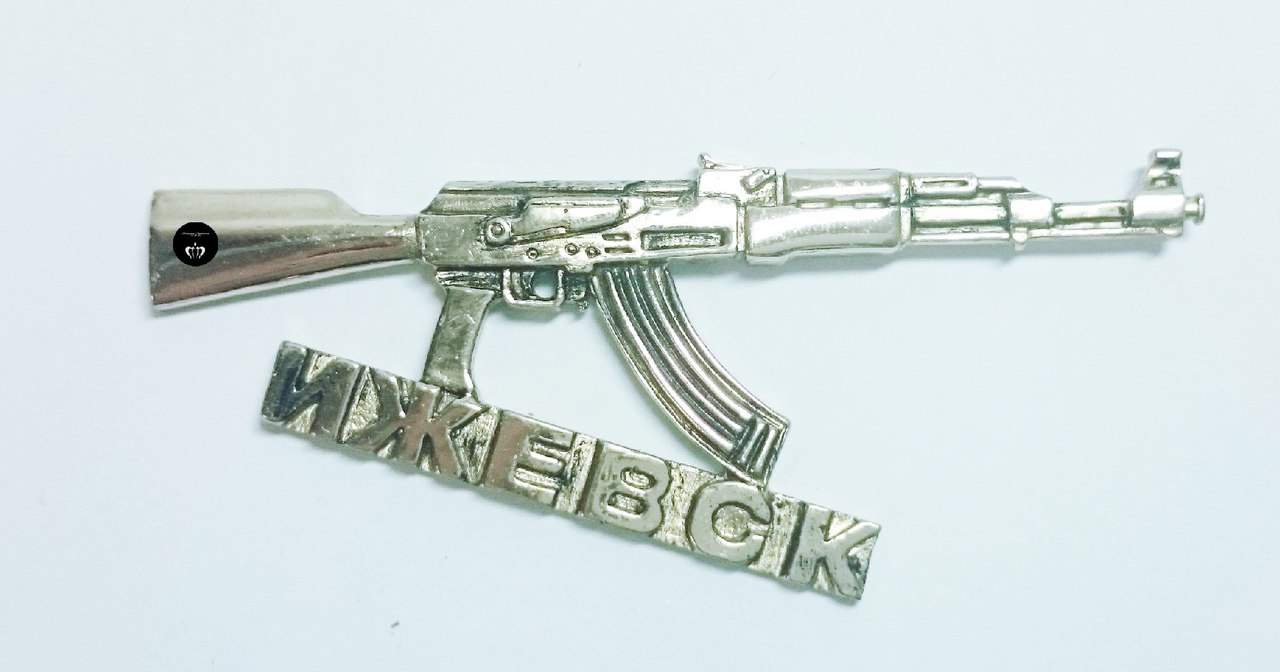 Автомат Калашникова
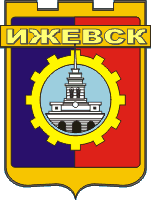 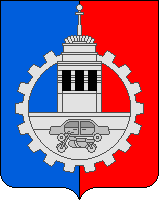 Неофициальные гербы Ижевска
Заводская башня Главного корпуса Ижевского оружейного завода
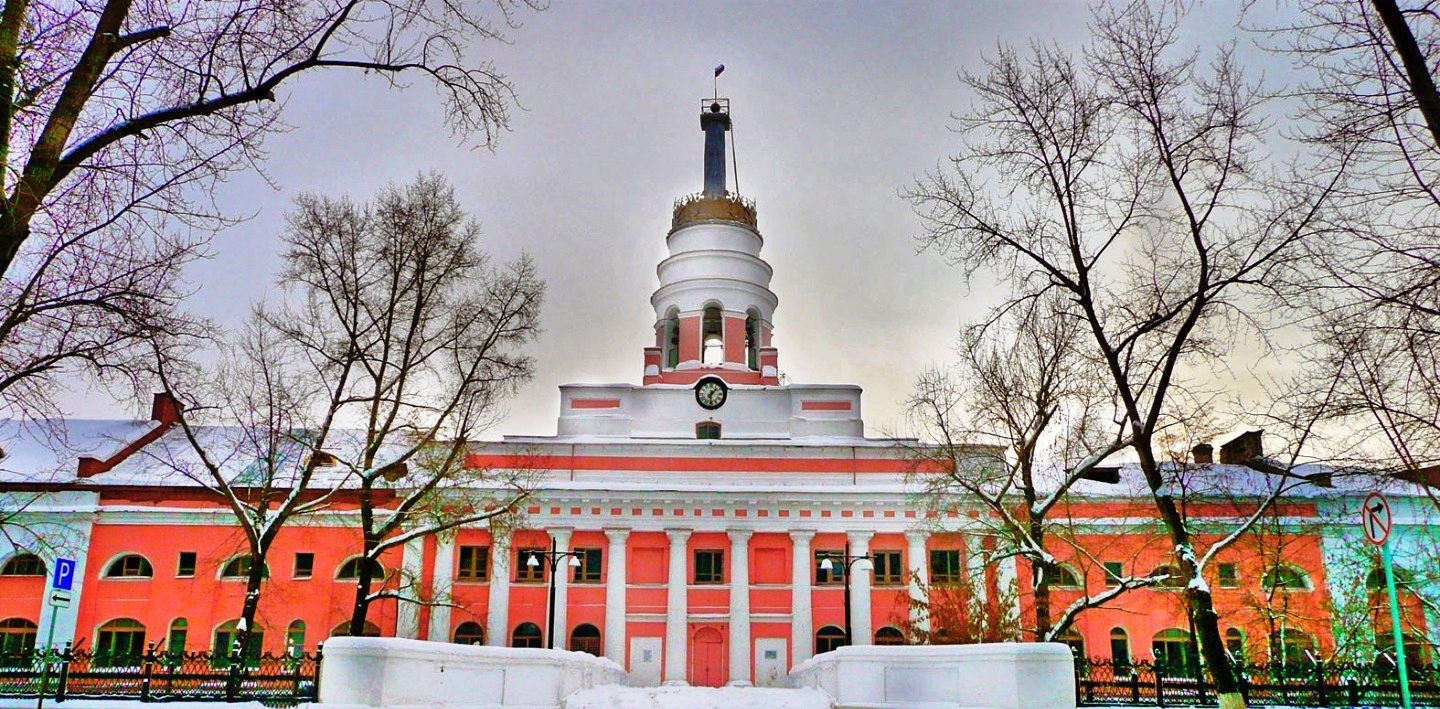 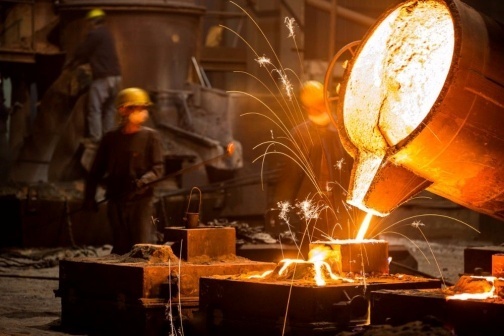 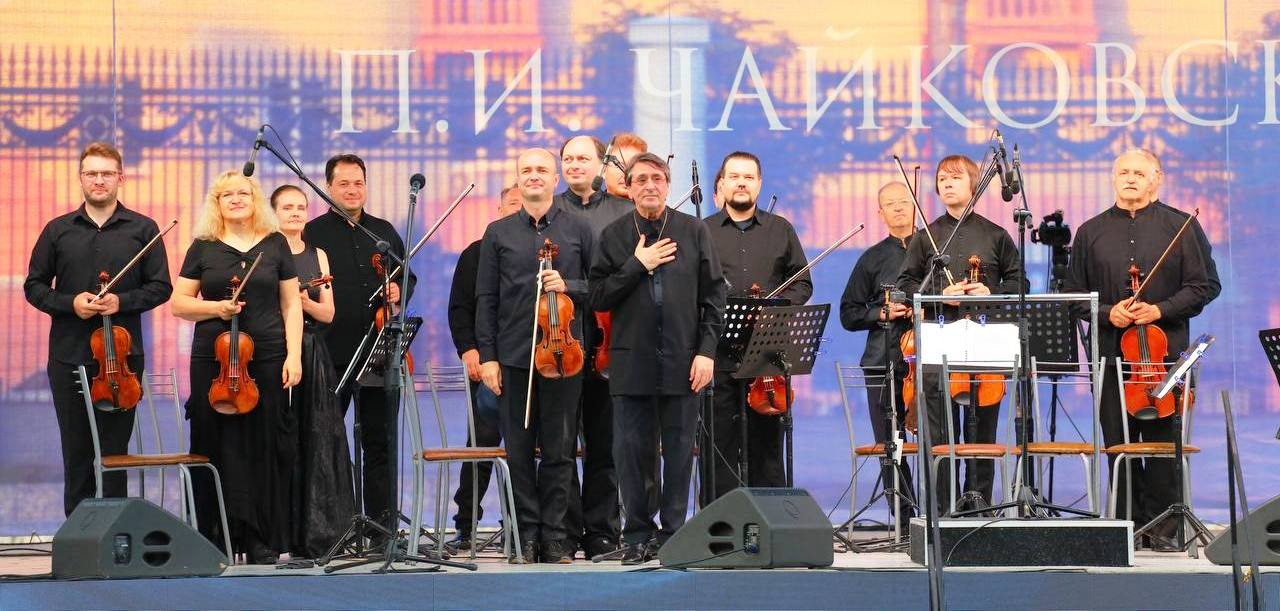 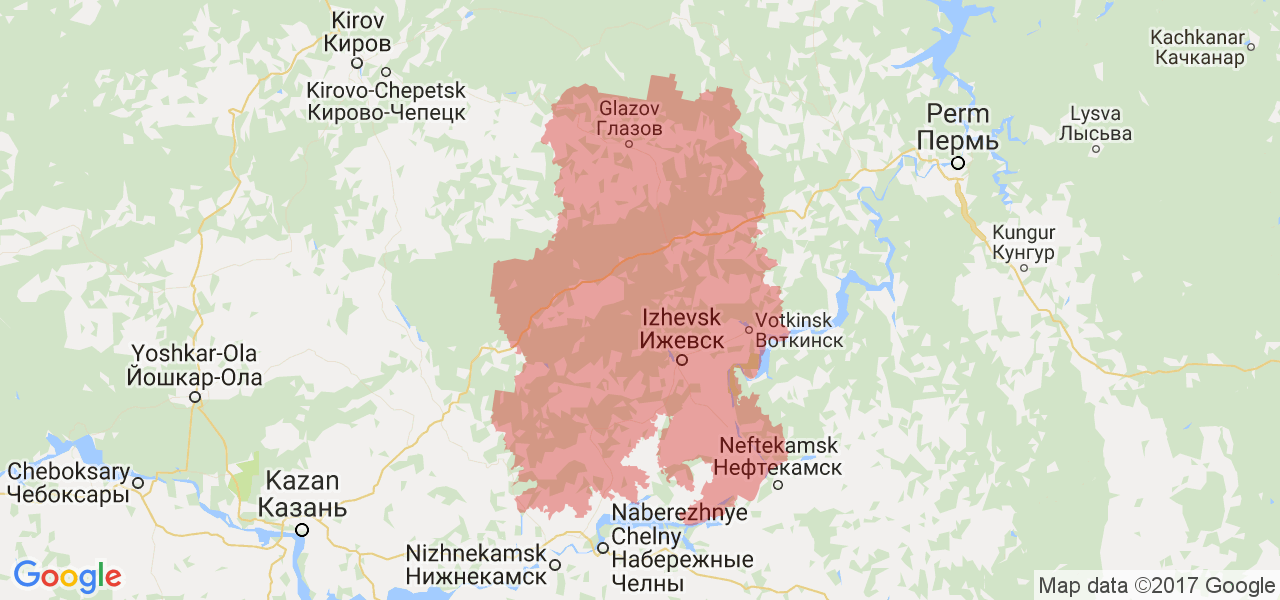 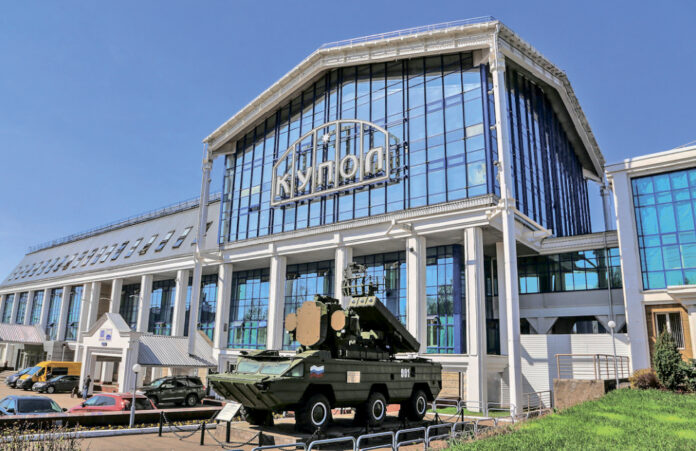 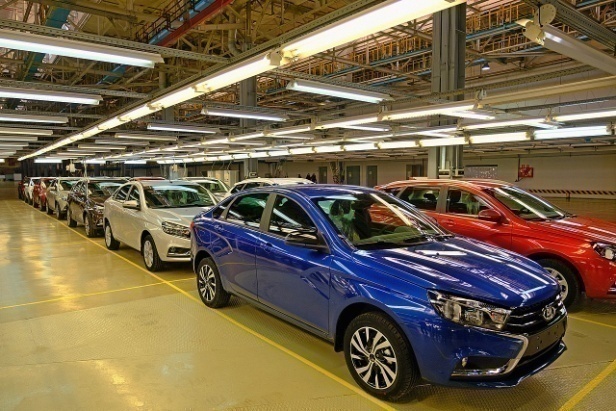 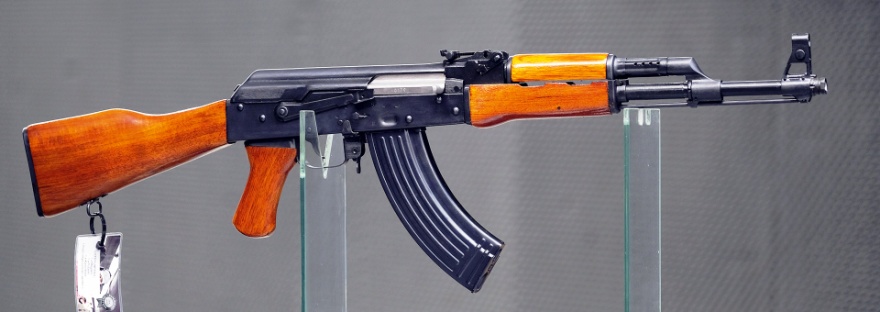 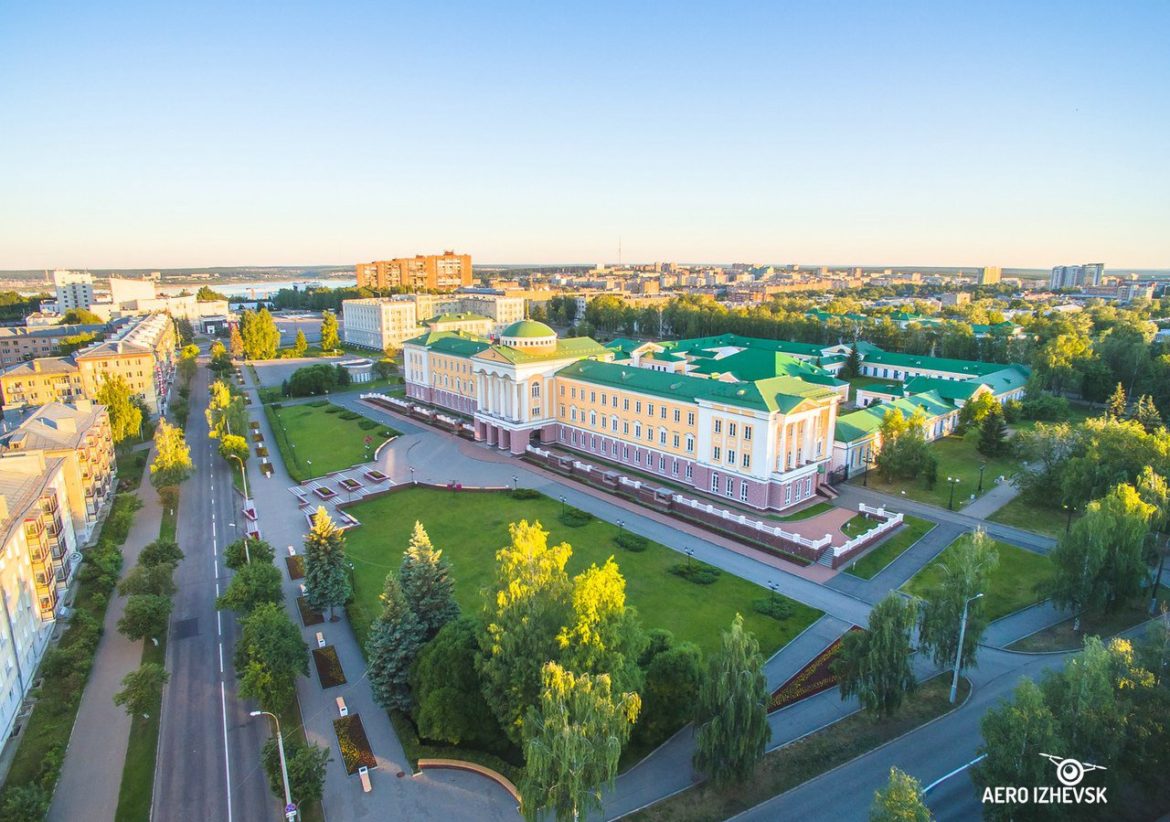 Арсенал. 
Президентский дворец
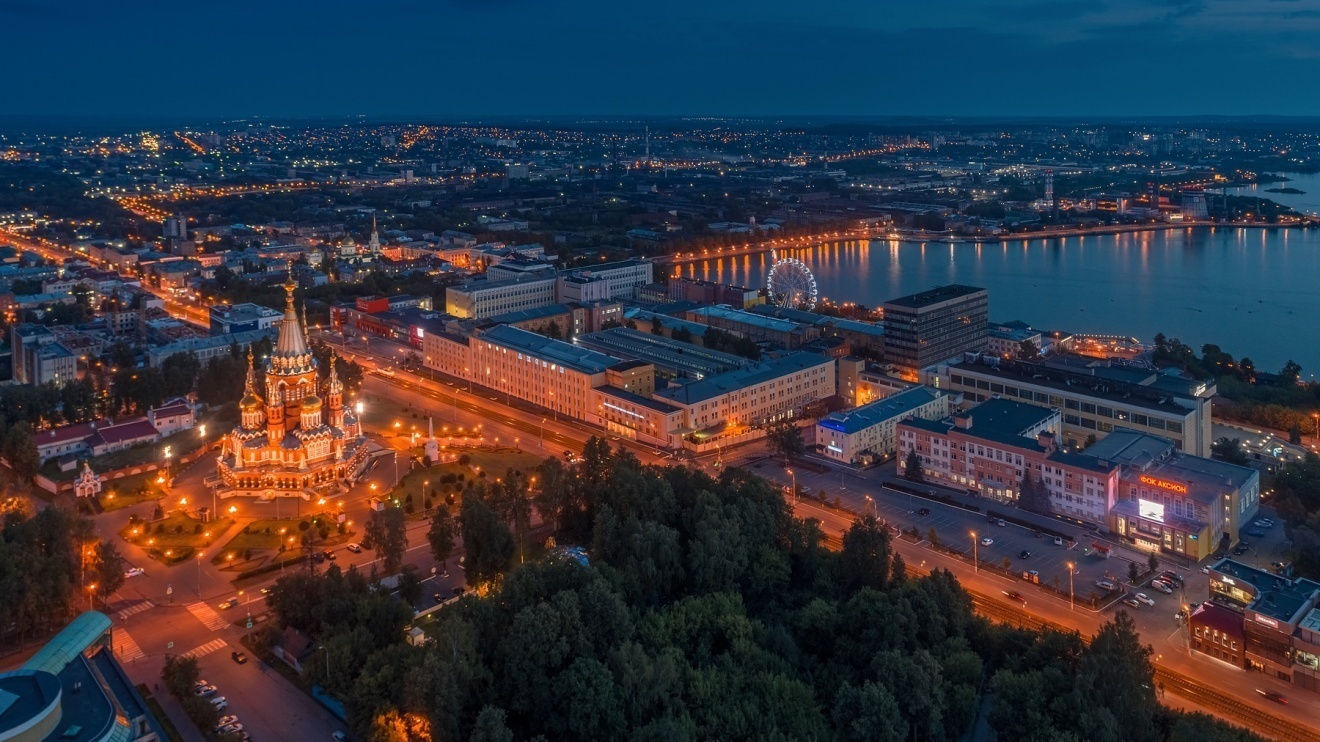 Ночной Ижевск.Свято-Михайловский храм
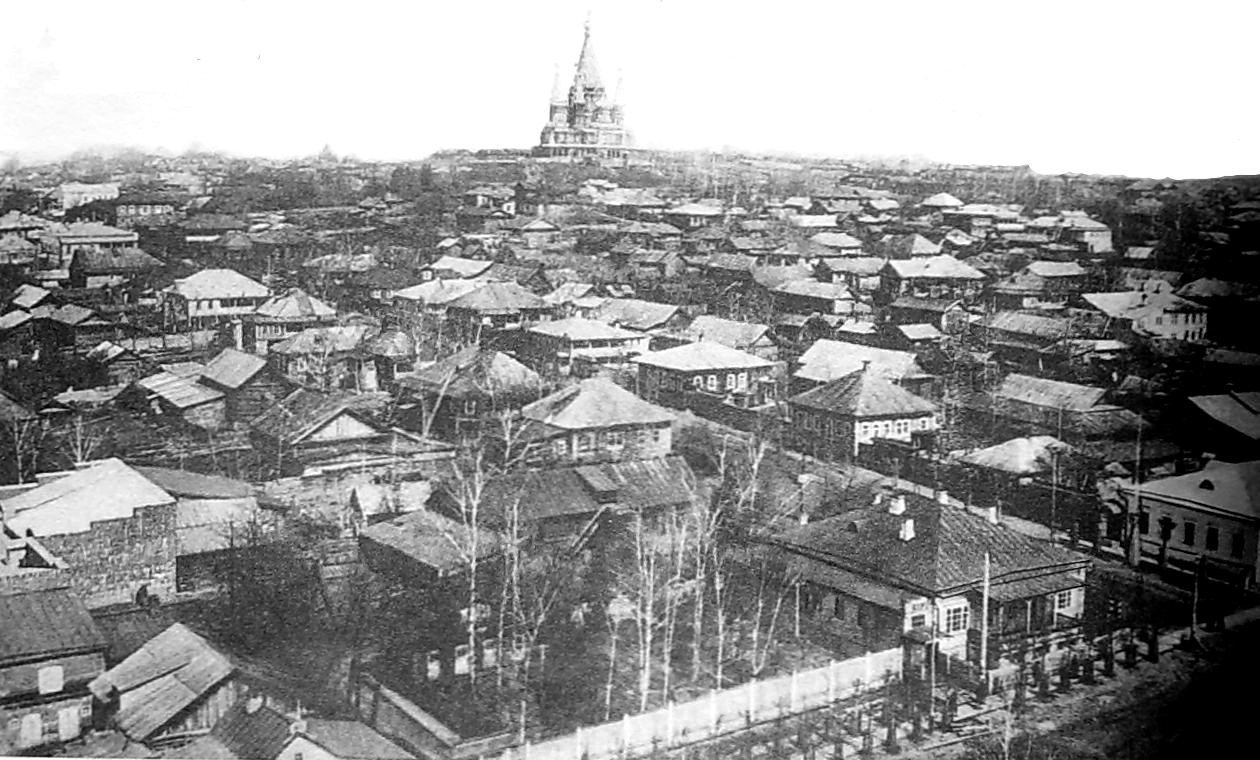 Старый Ижевск. Конец 19-го столетия
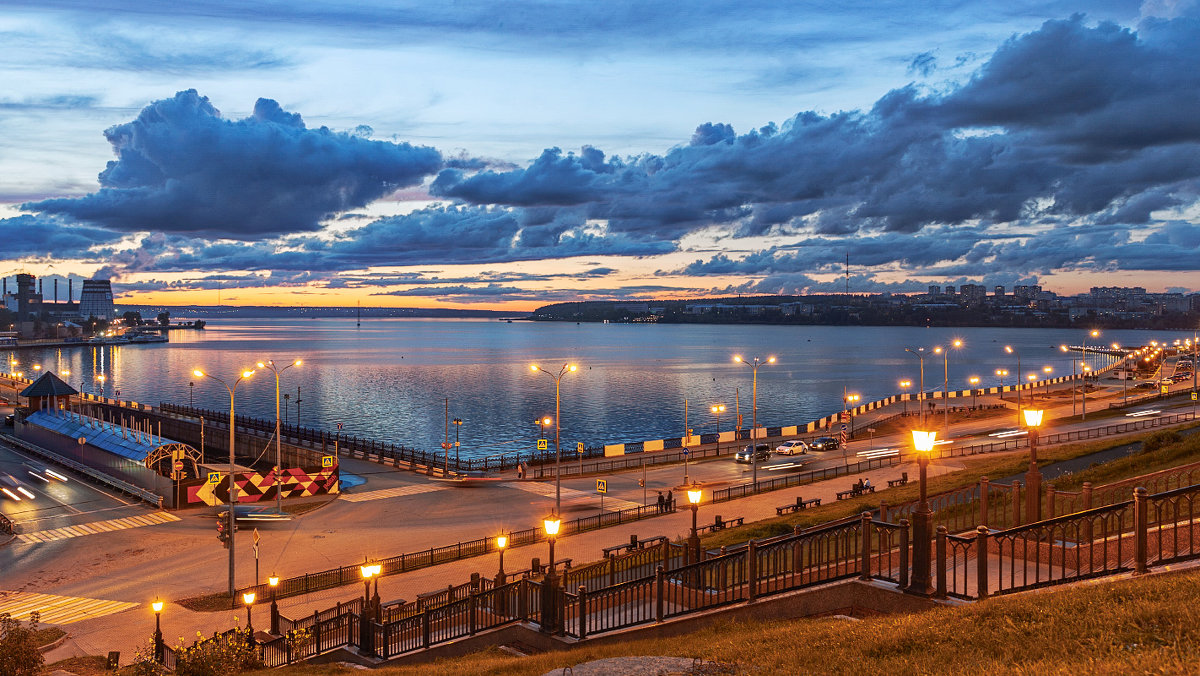 Ижевский пруд
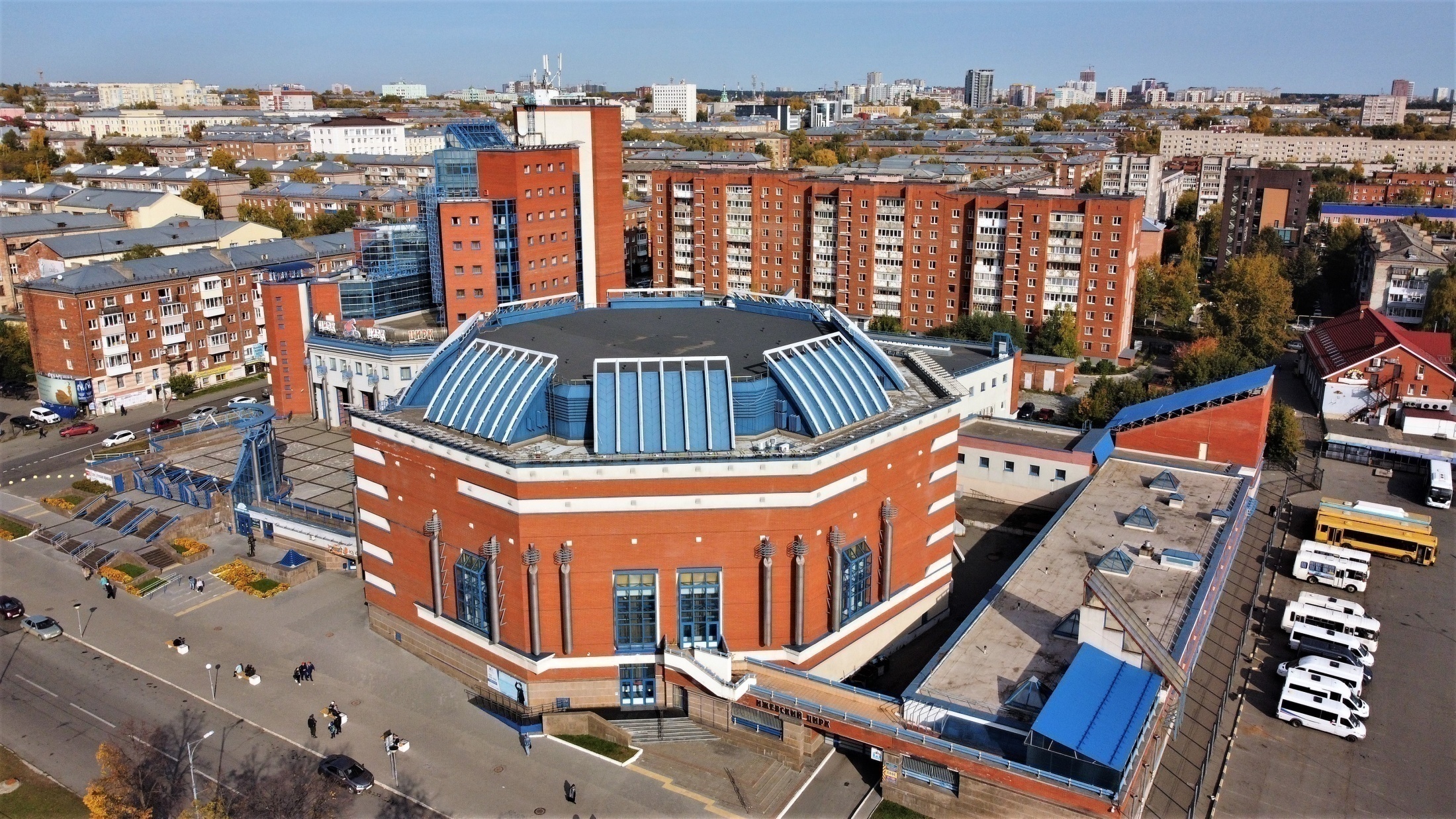 Ижевский цирк
Ижевск – город трудовой доблести
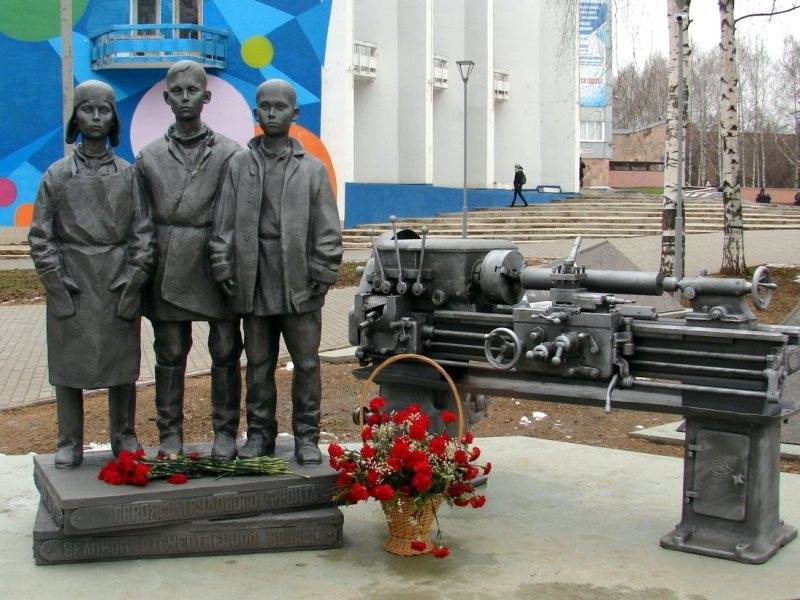 Памятник сталеварам
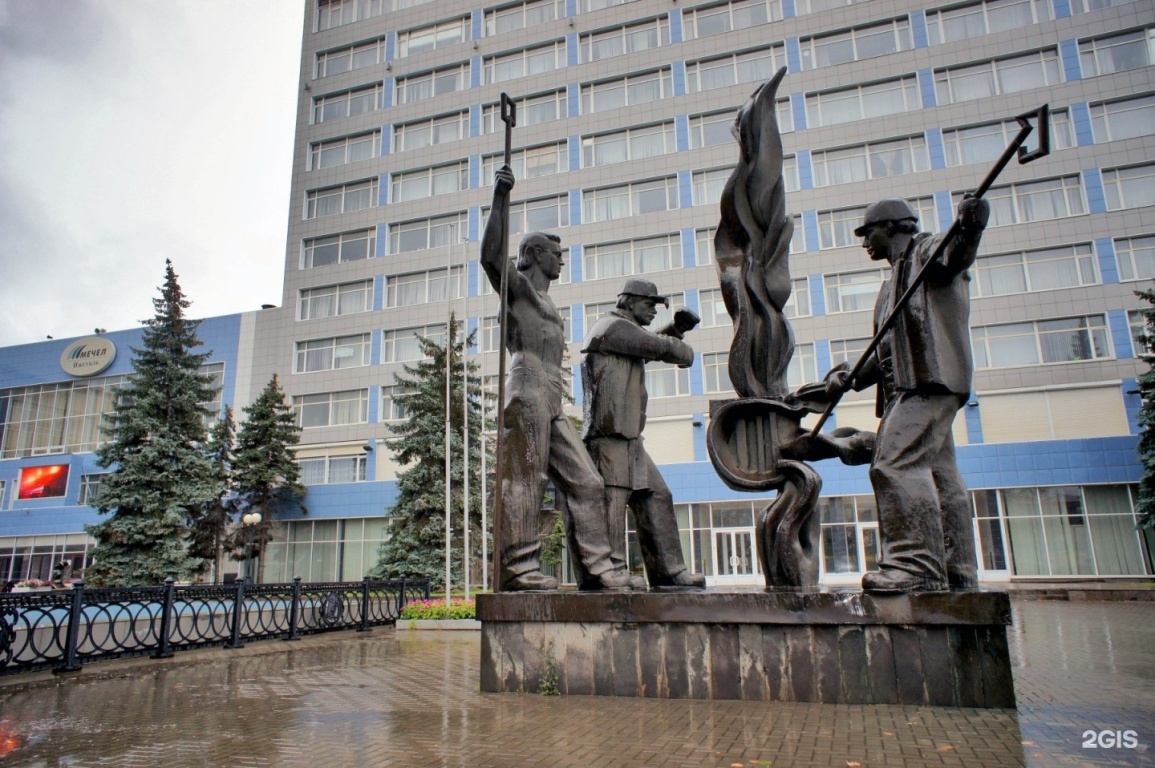 Памятник «Дети войны»
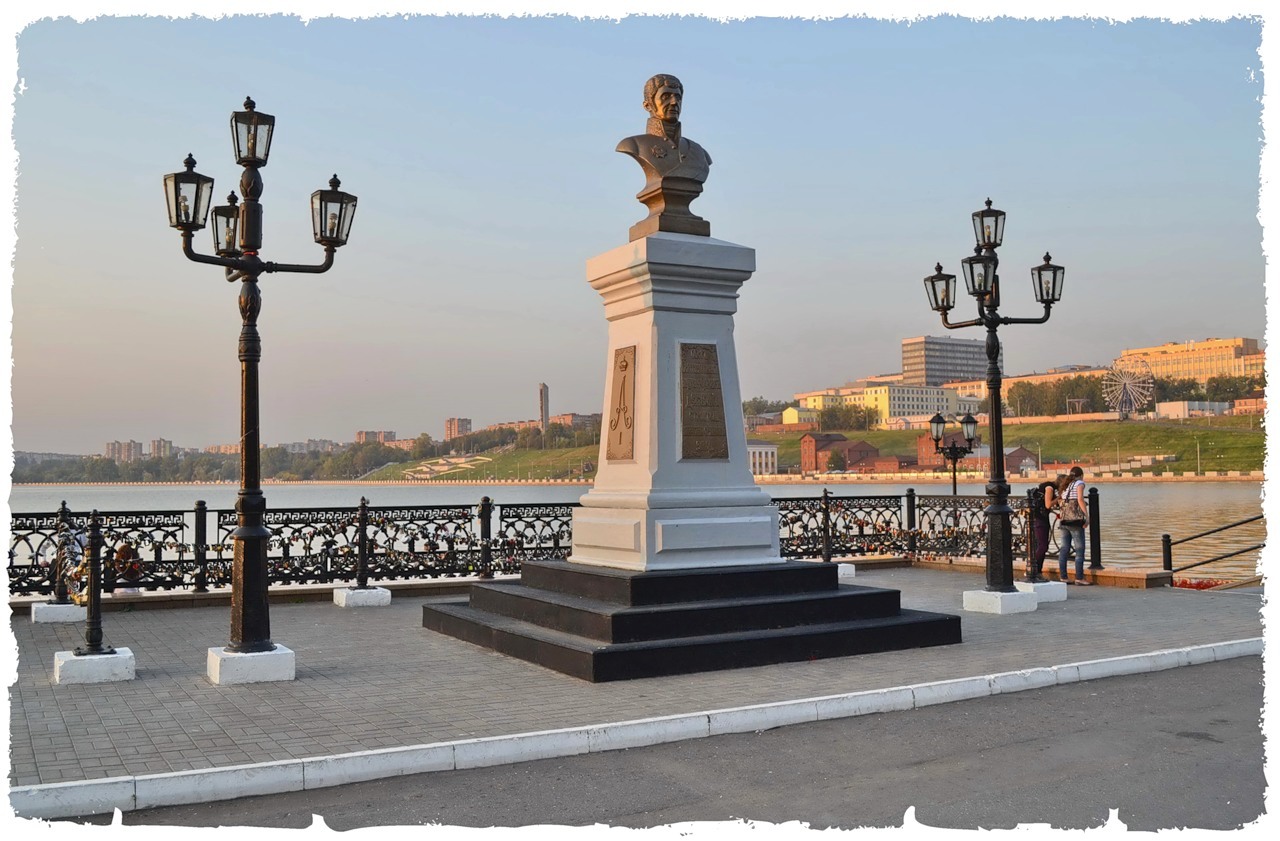 Памятник основателю города А.Ф. Дерябину
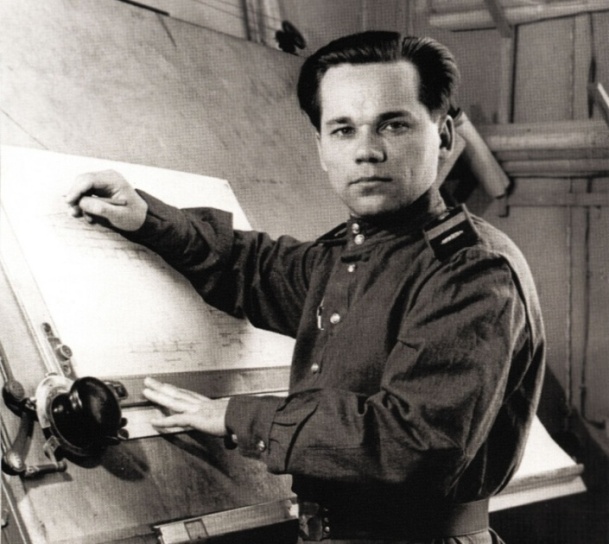 Их именами названы улицы Ижевска
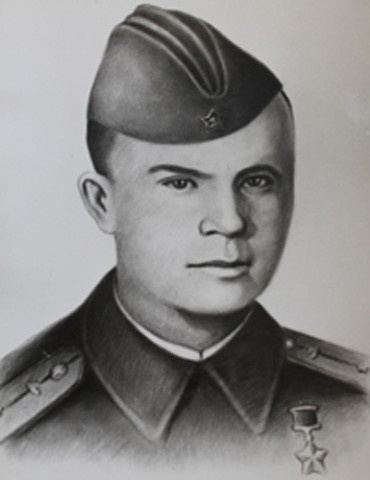 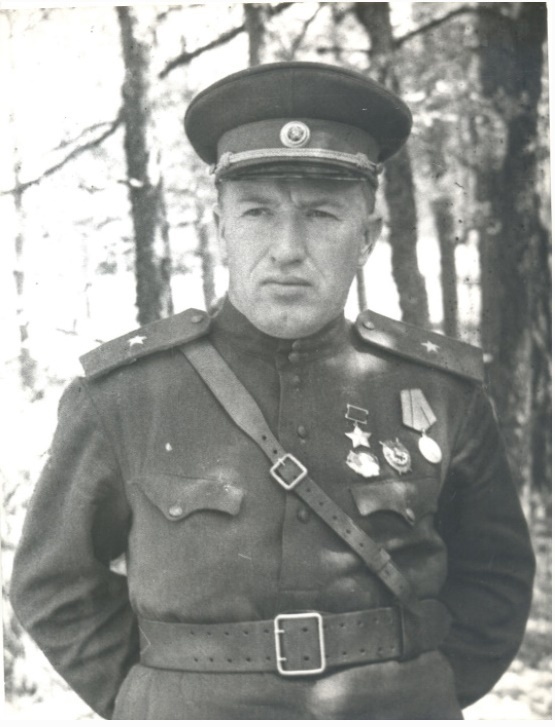 М.Т. Калашников
Вадим Сивков,
танкист
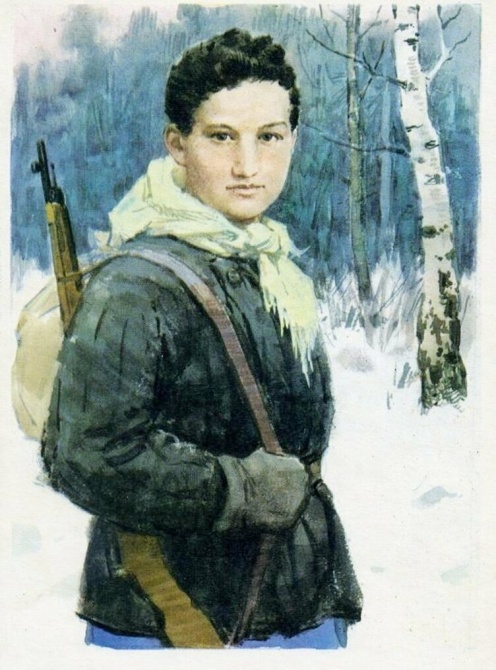 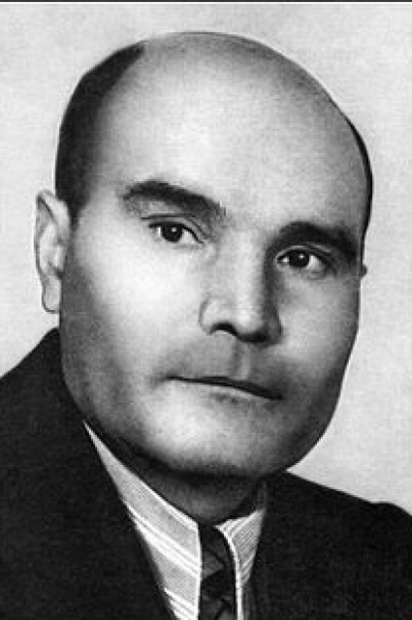 Генерал-майор
А.Н. Сабуров
Зоя 
     Космодемьянская
Михаил Петров,
писатель
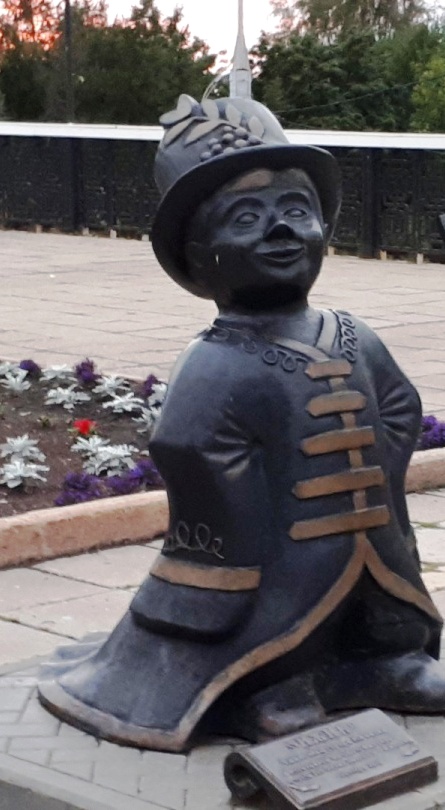 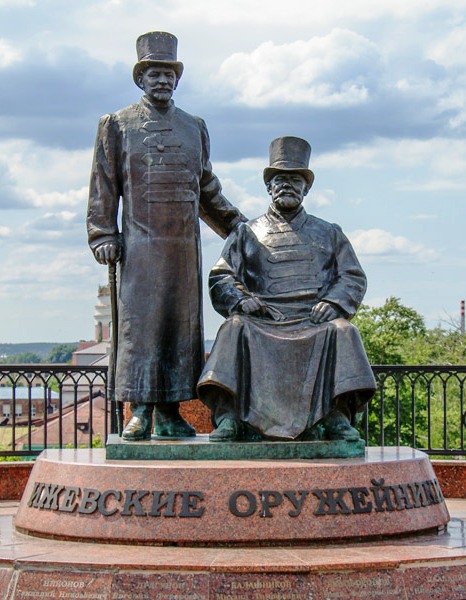 Памятник ижевским оружейникам
Символ города Ижик
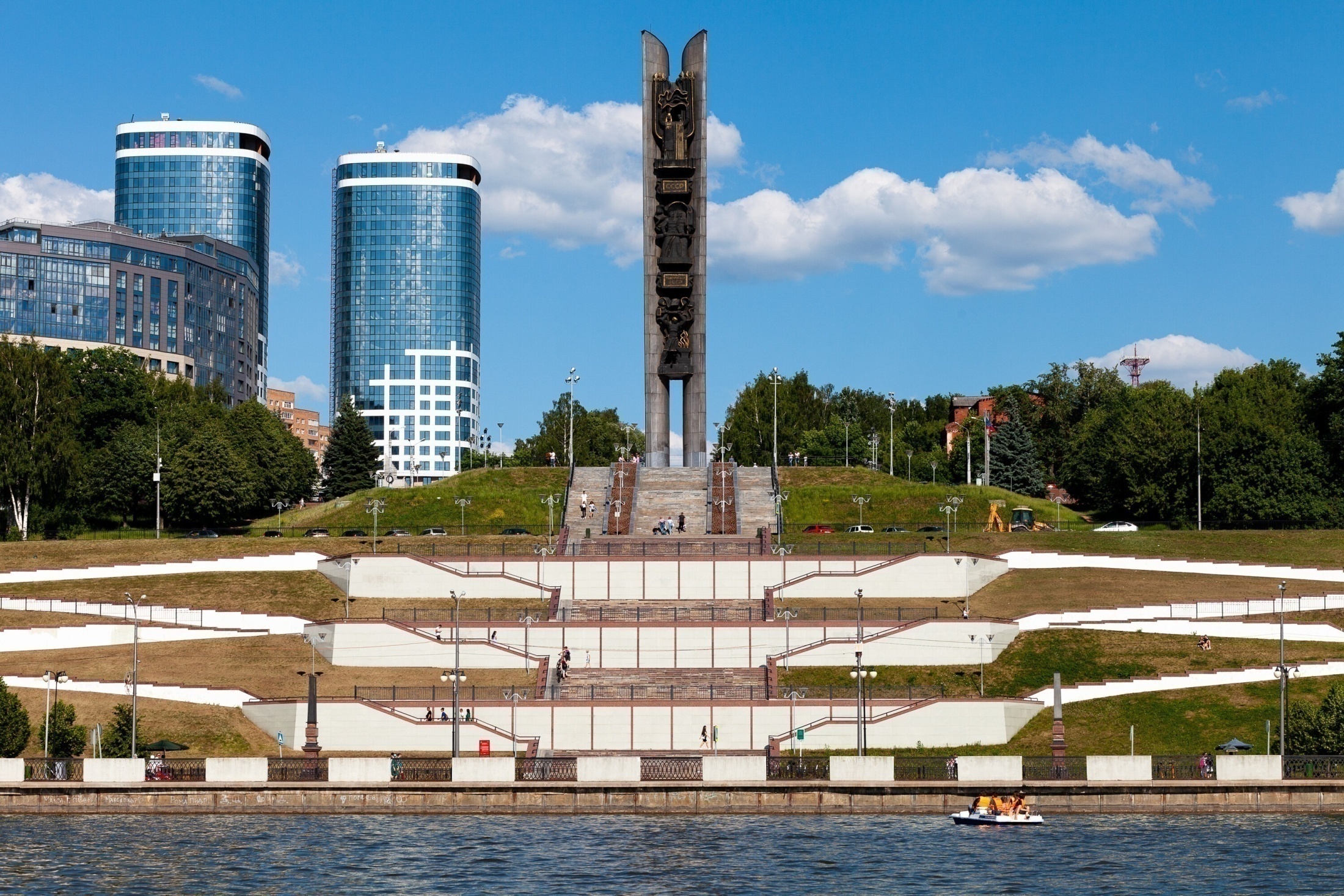 Монумент «Дружба народов» на набережной Зодчего Дудина
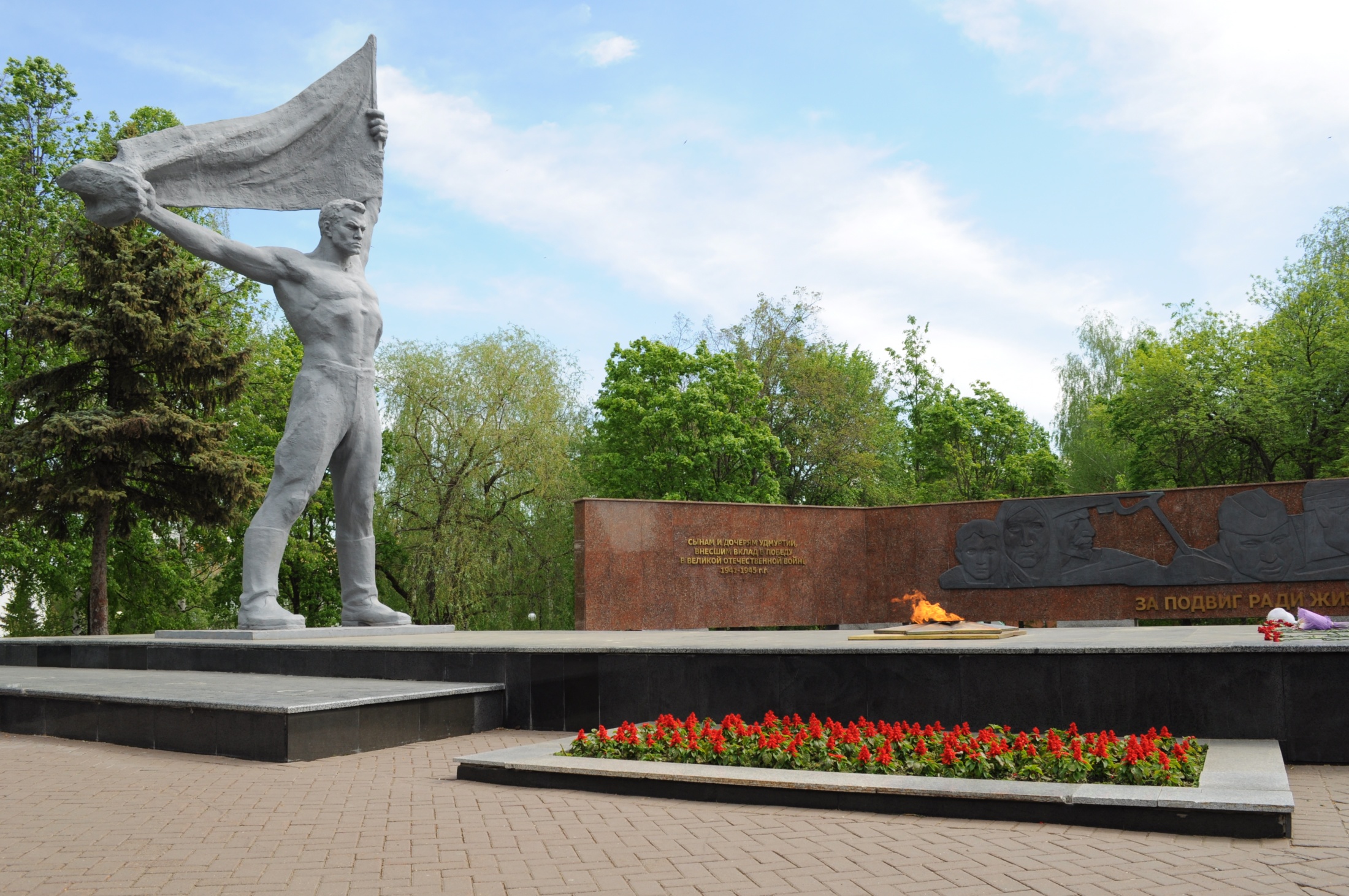 Монумент боевой и трудовой славы
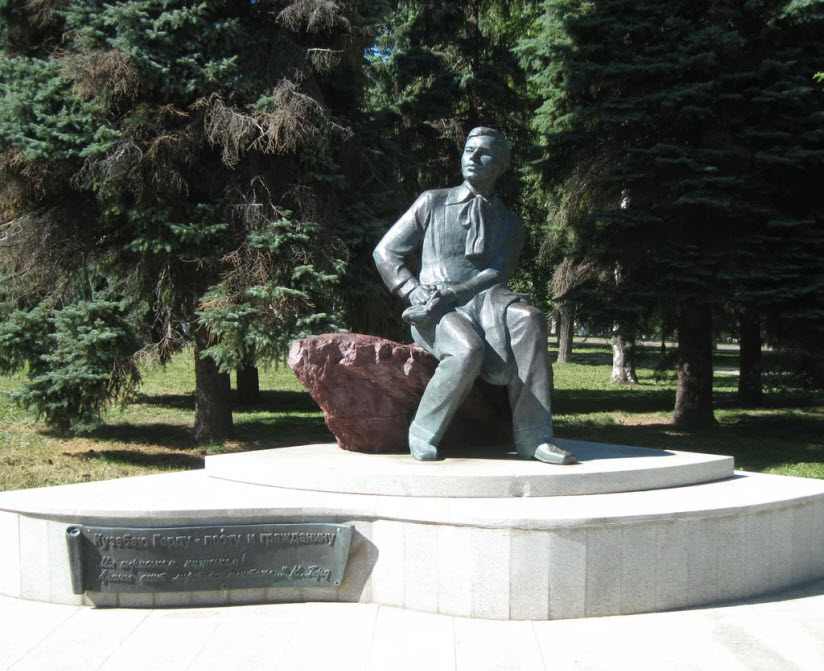 Памятник Кузебаю Герду – удмуртскому поэту и прозаику
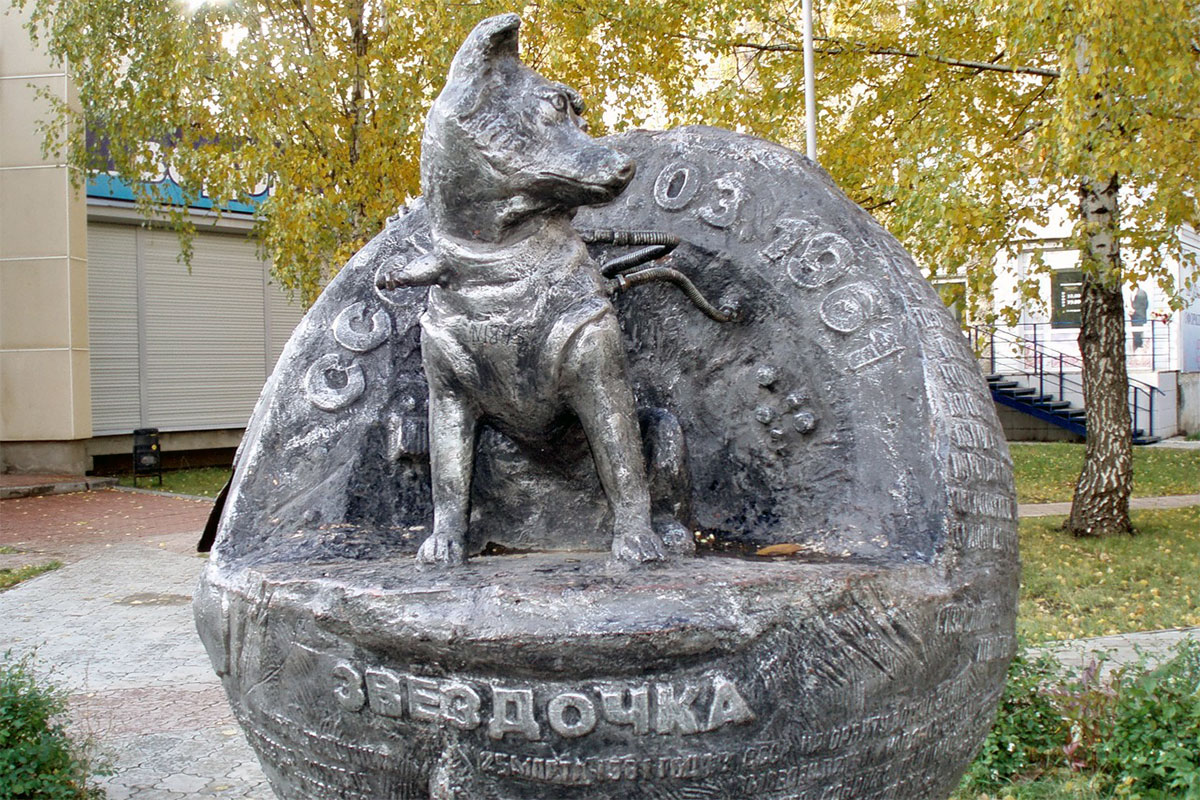 Памятник собаке-космонавту Звёздочке
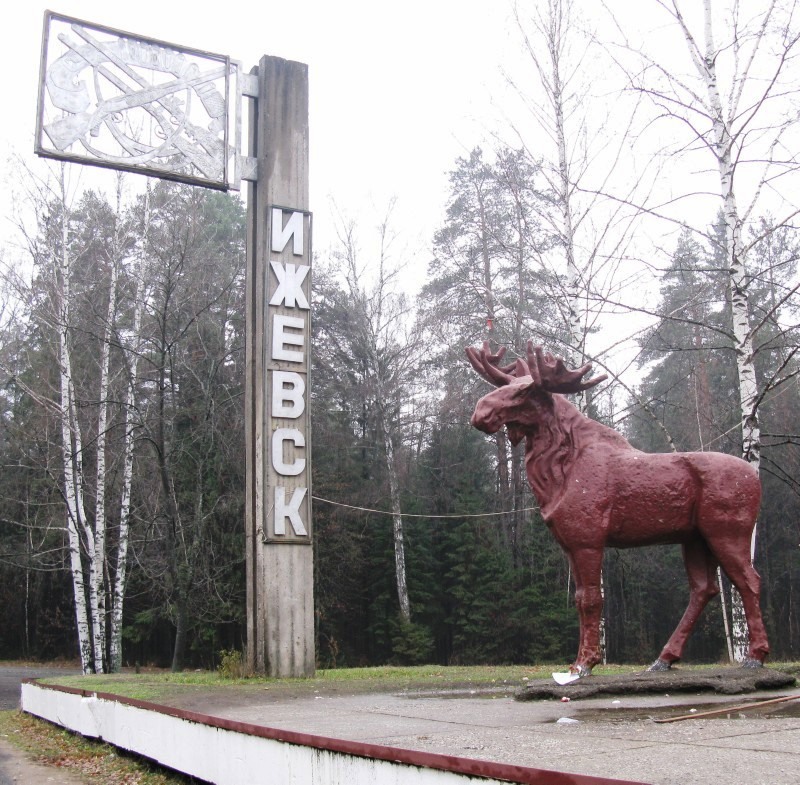 Скульптура Лося на въезде в город
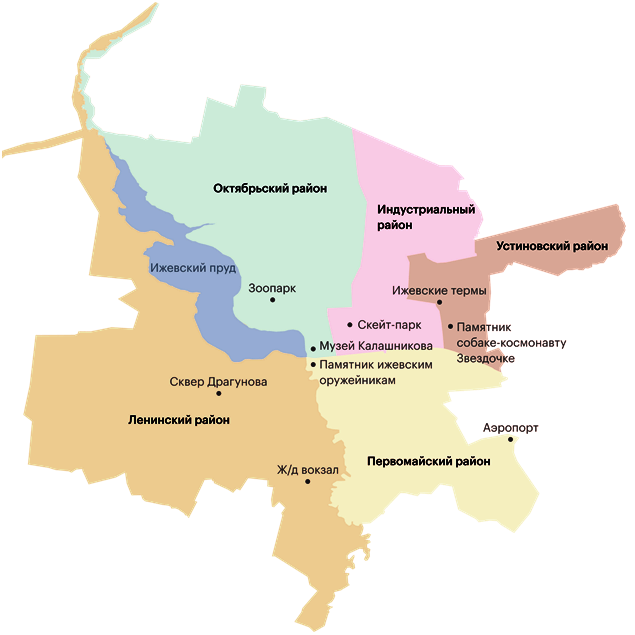 Районы Ижевска
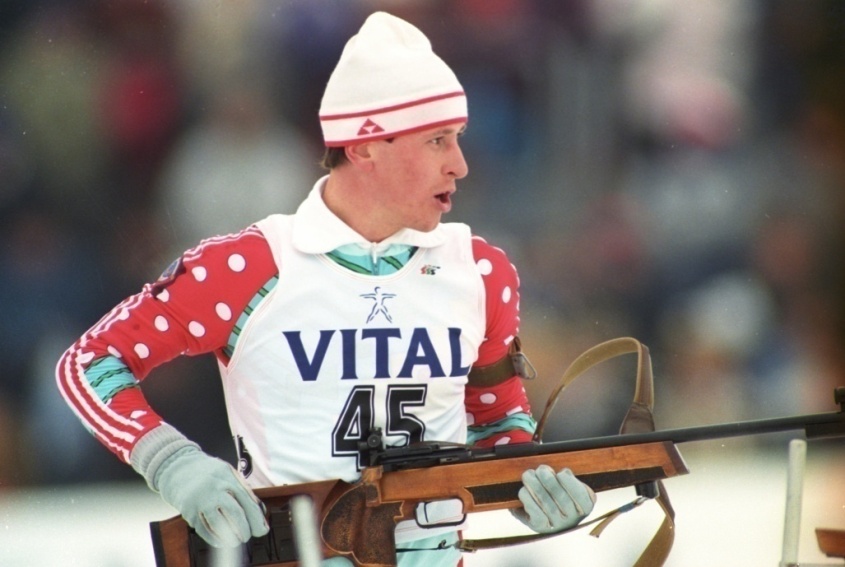 Спортсмены – уроженцы Ижевска
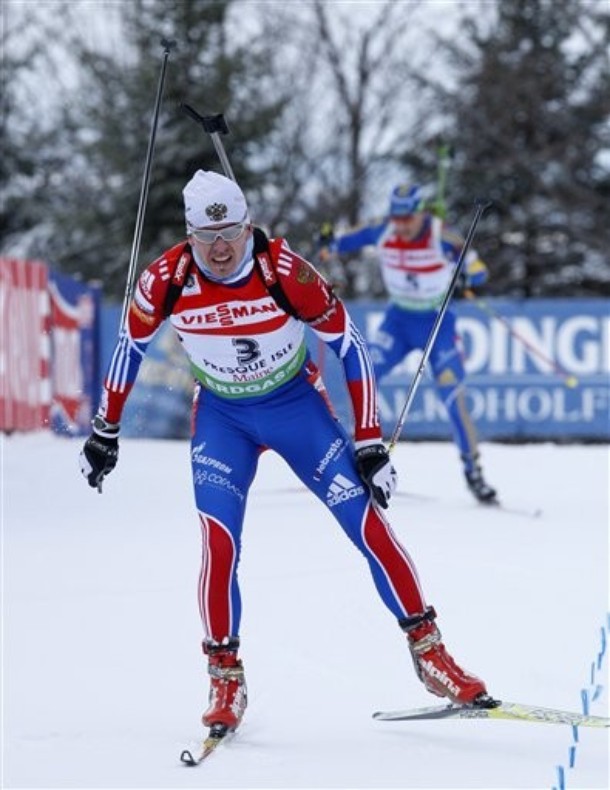 В.А. Медведцев, биатлонист
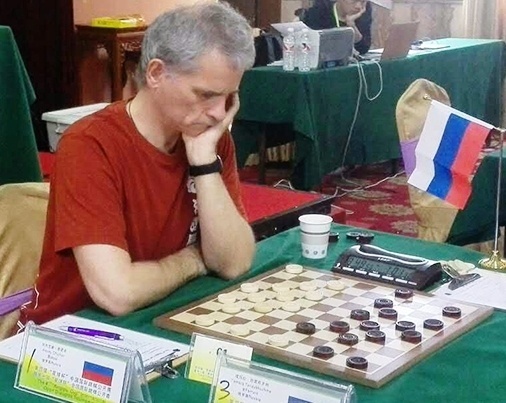 И.Ю.Черезов, биатлонист
А.Р. Чижов, шашист
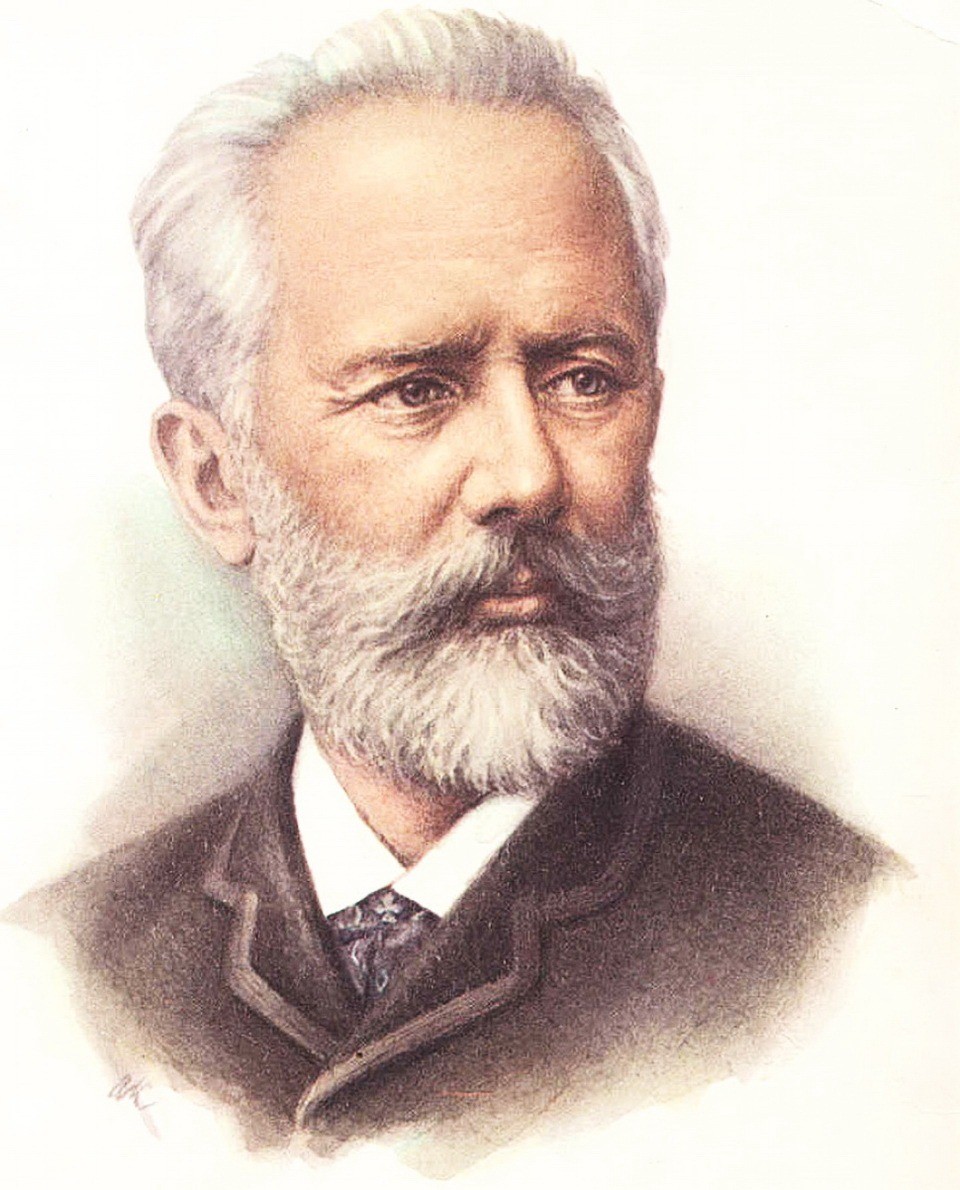 Пётр Ильич Чайковский
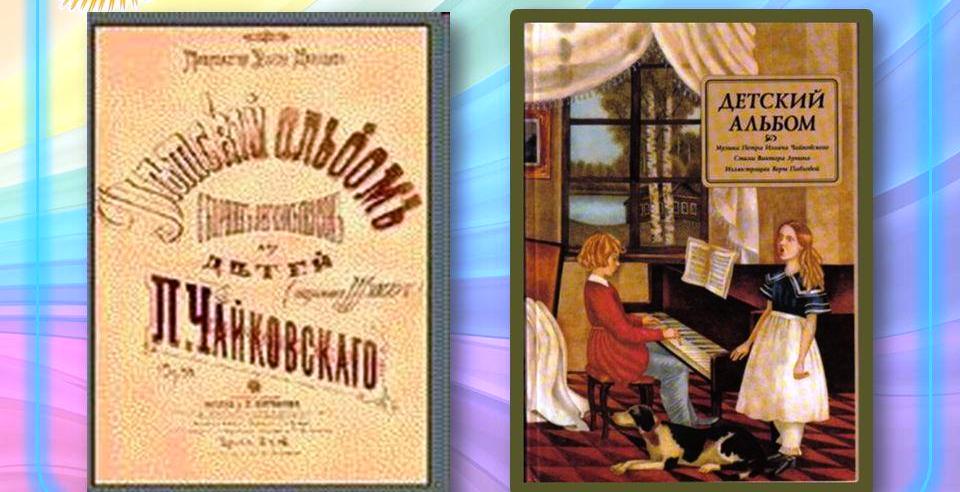 «Детский альбом» П. Чайковского. Афиша
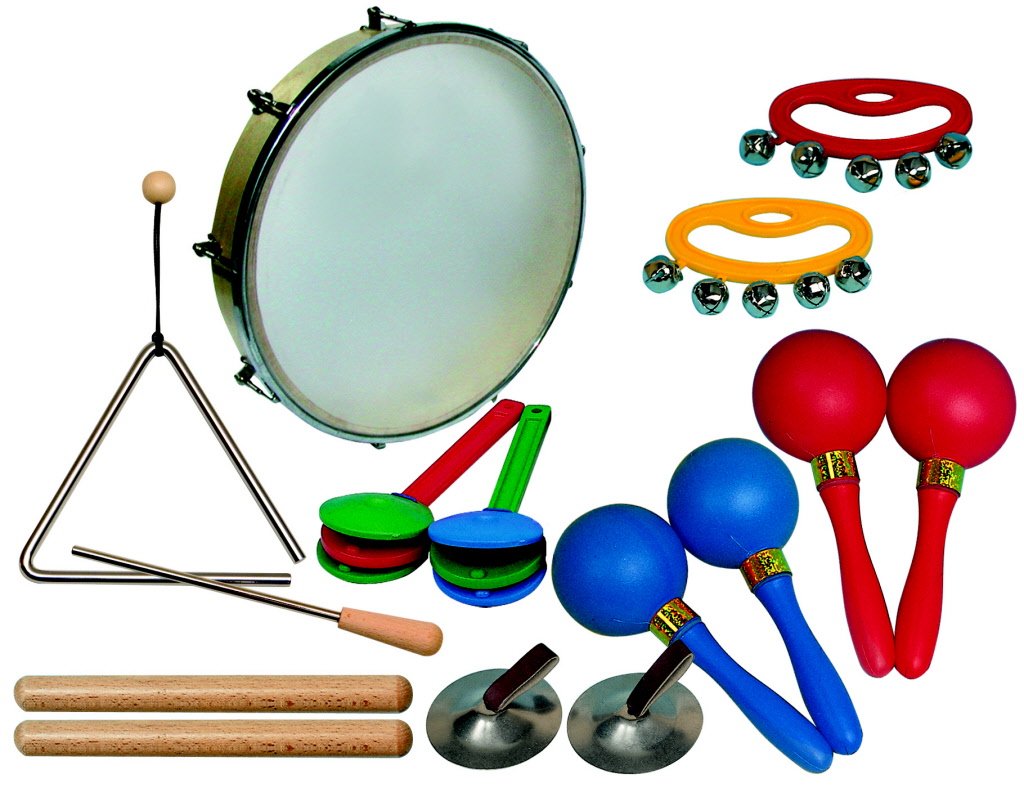 Шумовой оркестр.
Инструменты
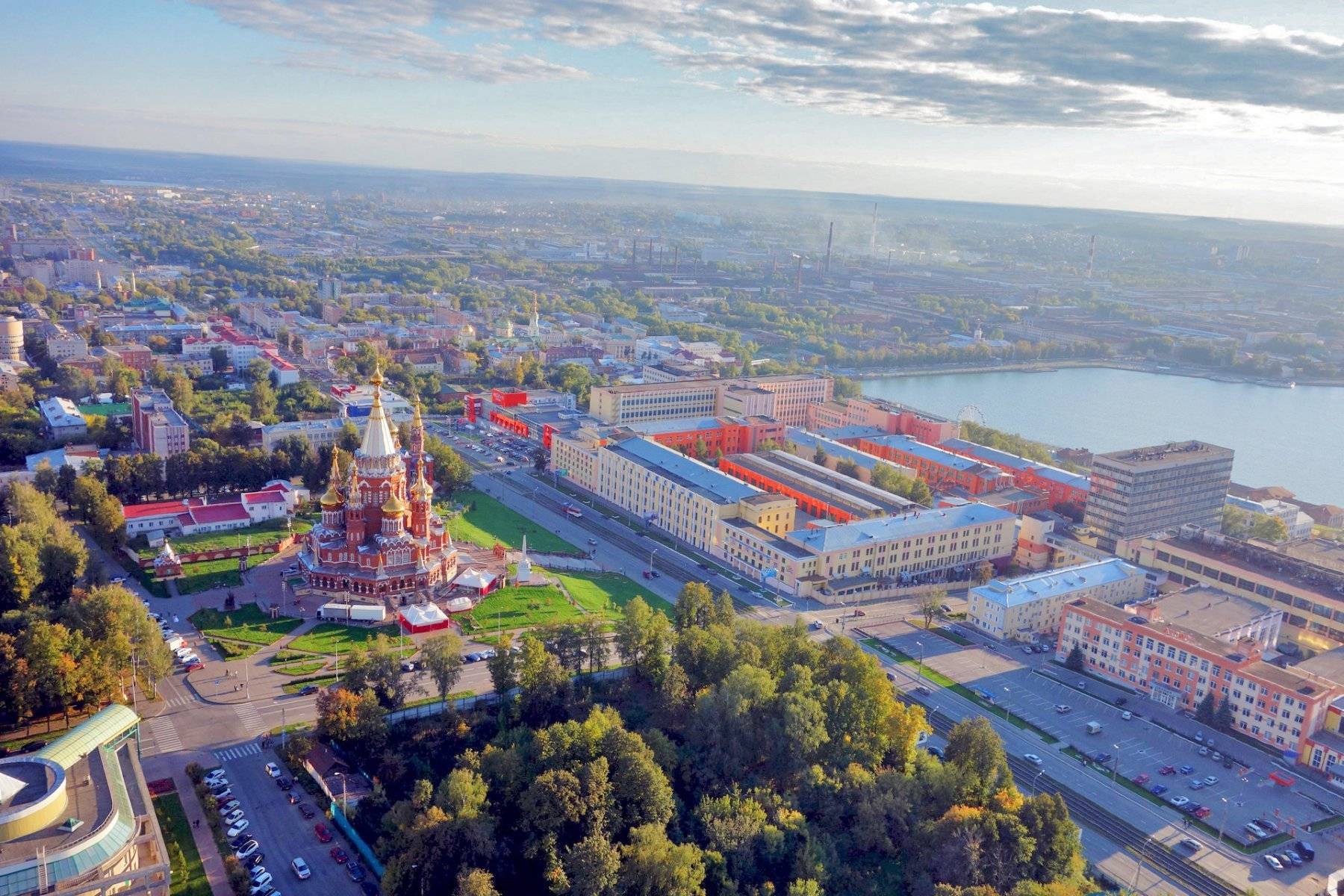 Центр Ижевска. Вид на пруд и заводы
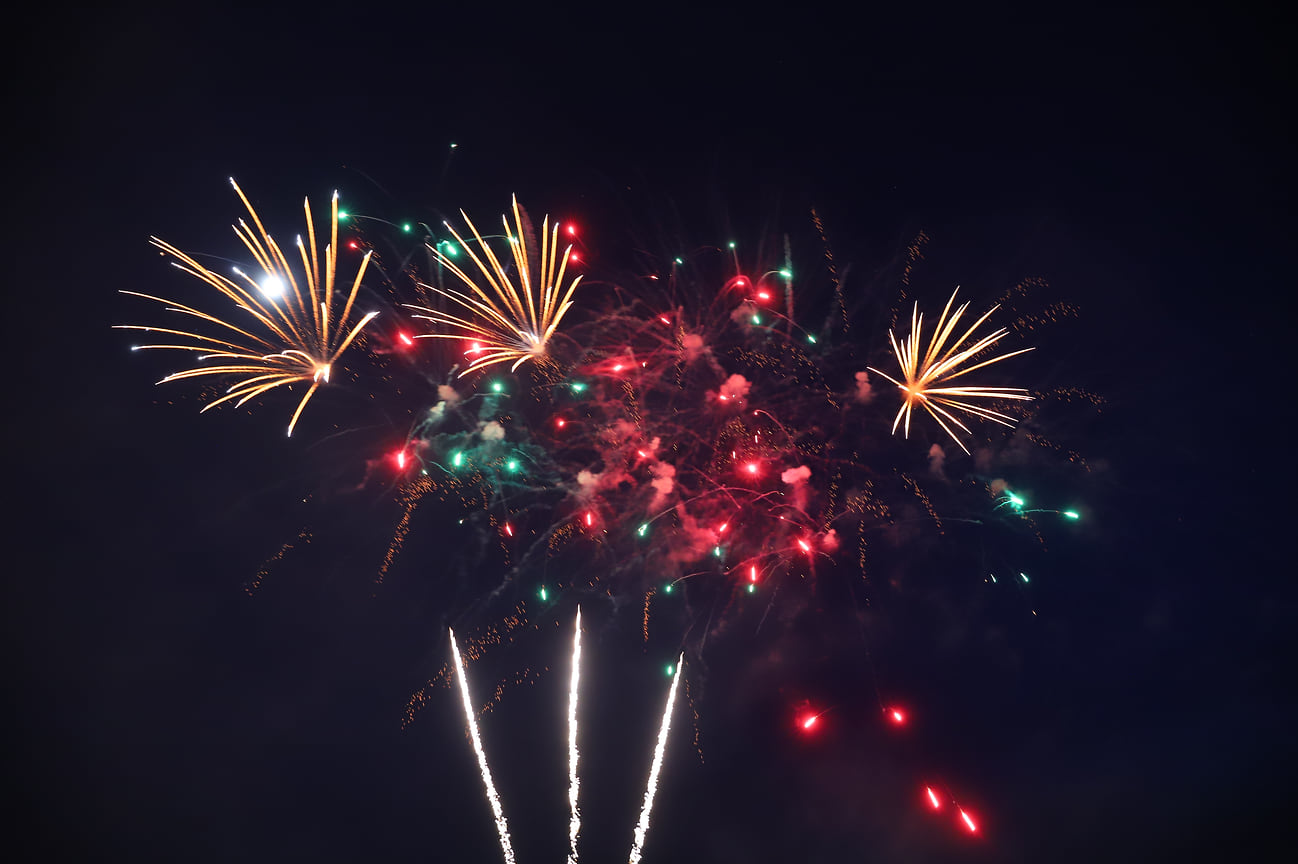 Ижевск. Праздничный салют